Урок 5.
Слова, 
отвечающие на вопрос
 «Что делать?» 
«Что сделать?» 
2-й урок
Составила: учитель начальных классов Кулакова Т.Ю.
Терпенье и труд всё перетрут
Что это за предложение?
Как вы понимаете её смысл?
Что нужно делать на уроке, чтобы он получился интересным и плодотворным?
Каким словам мы уделяли внимание на прошлом уроке?
Что обозначают эти слова? Приведите примеры.
Работа в парах.
Выберите из данных слов слова, отвечающие на вопрос «Кто?» или «Что?».
Пенал, собака, ученик, играть, берёза, мороз, нарисовать, класс.
Какие слова остались ?
Почему? 
Как произносим согласный на конце данных слов? 
Почему?
Чистописание
Нарисуем мягкий знак
Нежно, капелькой, вот так.
Букву капелька смягчит,
Слово мягко зазвучит.
Ь  ЬЬ  ЬЬЬ
Продолжи закономерность.
Дело вершить, не надо спешить.
Не надо скучать за работой, а надо скучать заботой.
Меньше надо говорить, да больше делать.
Прочитайте пословицы и назовите их общую тему.
Вспомните, с какой пословицы мы начали урок. Можно ли её отнести к данной группе?
Чему учит каждая пословица?
Запишите понравившуюся пословицу в тетрадь.
Найдите слова, обозначающие действие предмета.
физкультминутка
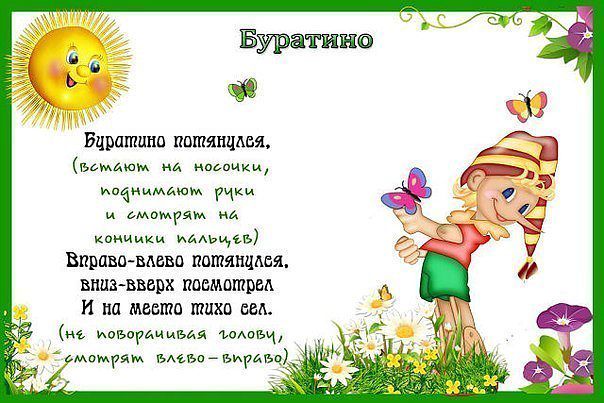 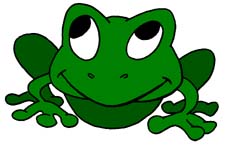 Лягушки живут на болотах, в старых прудах. Они не строят себе домик. Лето проводят в воде и на кочках. На зиму лягушки зарываются в ил.
Что узнали о лягушках?
Выпишите слова, обозначающие действие предмета.
Отгадайте загадки. К слову – отгадке допишите слово, обозначающее действие.
Что на небе расцветает
И теплом всех согревает?
Что за странный звездопад:
Звёзды белые летят.
Покружились, а потом
Устилаются ковром.
Из-под камня он пробился,
Здесь,под камнем, он родился.
Всё торопится, бежит-
Он к большой реке спешит.
Проверим себя:

Солнце светит, снег падает, ручей течёт.
Игра «Ассоциация»

Снег…
Море…
Земля…
Мороз, зима, холод, сугроб…
Солнце, пляж, катер, дельфины…
Лопата, овощи, песок…
Итог:
Кто доволен своей работой на уроке?
А кто не очень? Почему?
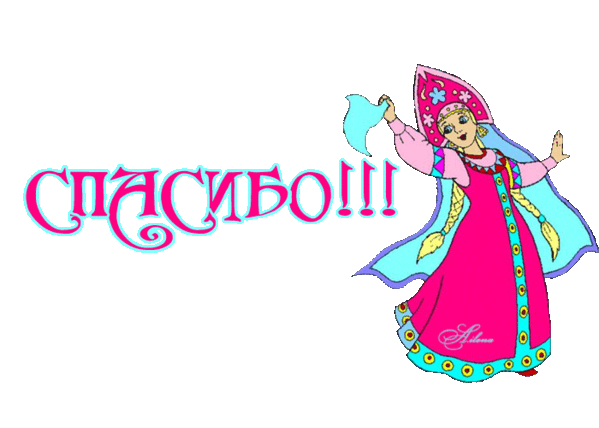